CONSUMER EDUCATION
U.S. ECONOMIC SYSTEMS
Economics Chapter 5
Why is economics important ?
1. AFFECTS YOUR DAILY LIVES
2. HELPS YOU MAKE MORE             INFORMED DECISIONS
3.MAKES YOU A MORE EFFECTIVE CITIZEN
Economics Chapter 5
What is economics?
Social science that examines how society uses scarce resources to produce and distribute goods and services that satisfy people’s wants and needs
MICROECONOMICSMACROECONOMICS
Microeconomics - is the branch of economics that examines the choices of individuals concerning one product, one firm, or one industry.
Macroeconomics - the branch of economics that examines the behavior of the whole economy at once.
Economic Systems
Economic system - the combination of social and individual decision making a society uses to answer  the three economic  questions
Basic Economic Problem
Scarcity-the condition that occurs because people’s wants and needs are unlimited.
Unlimited wants and needs is the human characteristics of  never having  all wants and needs satisfied.
Opportunity Costs and Benefits
Opportunity cost - value of any alternative that you must give up when you make a choice.
Opportunity benefit - what is gained by making a particular choice.
When you make an informed choice, you compare the benefit with the cost.
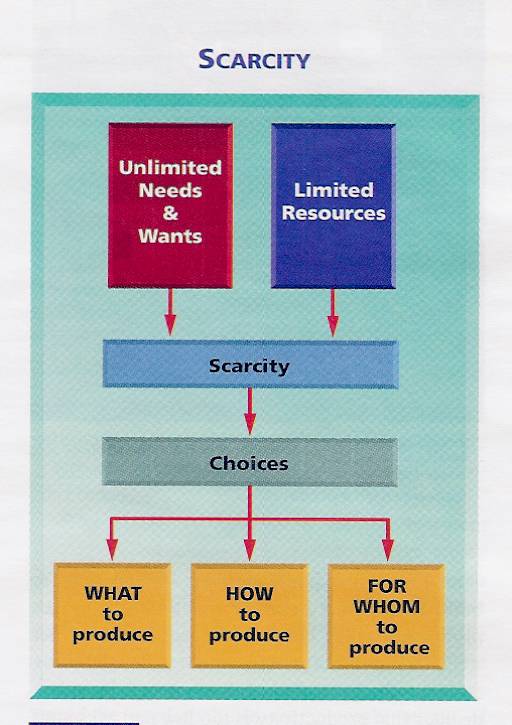 Economic Systems
4 Basic types of economic systems
Traditional-Traditional customs and beliefs
People hunt, fish, farm and provide shelter as their ancestors did
Economic Systems
Command – decisions are made by a central government
Government leaders control all economic resources
Known as-Communism
Market Economy -What to produce is decided by individual consumers and producers. Individuals and private companies control economic recourses
Known as Capitalism
Mixed - mix of command and market economic systems.
The idea of free market is combined with some degree of government control
Economic System Goals
1. Growth- increase the amount of goods and services produced over time
2. Efficiency-wise use of limited resources
3. Stability-steady level of economic well-being  no extreme ups or downs
4. Justice- a system that treats all citizens fairly
5. Security-support system for citizens who face economic hardships
Fundamental characteristics include:
1. Private property- individuals allowed to own economic resources
2. Freedom of Choice- consumers freely choose how to spend their money
Freedom of Enterprise-individuals are free to own and control business enterprises
Limited government control-free to operate with a minimum of government interference
Factors of Production
   all the economic resources necessary to produce a society’s goods and services
1. Land-natural resources and the raw materials they provide
2. Labor- human resources, the contributions of all workers
3. Capital- machines and technology used in the production of goods and services
4. Entrepreneurship- those willing to own their own businesses
Productivity- a measure of the efficiency with which goods and services can be produced
Increased by-the use of technology, education and training of the workforce
Business Classifications
1. proprietorships-owned or controlled by one person  Estimates are that 80% of all businesses are proprietorships
2. Partnerships- a firm owned by two or more people
3. Corporations-an organization that is owned by many but treated by law as a single entity separate from owners
Shareholders- people who have purchased shares of stock, which are units of ownership in the company
Demand-is the quantity of a particular good or service that consumers are willing and able to buy at a given price
Law of Demand- Price of product goes up/Demand goes down  Price falls/demand rises
Supply-quantity of a particular product that producers are willing and able to make available for sale. 
Law of Supply-when price of a product goes up/supply goes up  Price goes down/supply goes down
Why?
Equilibrium price-the price where consumers are willing to buy the exact quantity producers are willing to make
Labor unions-organization that represents workers for the purpose of bringing about better pay and working conditions 
Do they work?
Collective bargaining-unions and employers negotiate an employment contract addressing issues such as pay, benefits, job security etc.
Competition-rivalry between two or more businesses, each trying to gain a larger share of the market
Chapter 5 Section 3
Levels of Government
1. Federal-deals with matters that affect the country as a whole
2. State-Concerned with laws within its boundary's
Local-cities and towns Try to meet the needs of its citizens
Government 4 roles:
1. provide public goods and services
2. regulate economic activity
3. redistribute income
4. ensure economic stability
Social security-an insurance program that is sponsored by the federal government and pays benefits to qualified people.   Paid for by a tax on earnings
Retirement- when you reach a certain age and retire, workers who have paid Social Security taxes become eligible to receive benefits
Survivor’s-when insured worker dies, the surviving spouse and children (under 18) are paid benefits to replace lost income
Disability-workers who develop physical or mental conditions that prevent them from working may receive benefits
Medicare- program that pays some of the cost of medical and hospital care for people who are 65 and older.  
Federal Assistance programs
Food stamps-unemployed, public assistance, homeless or low income may qualify to receive  assistance to purchase food.
Regulating Economic Activity
Monopoly-a situation in which a single company controls the supply of goods or services for which there is no close substitute
Good/Bad Why
Antitrust laws- designed to regulate unfair business practices that reduce  competition. 
Examples- Mergers
Why would some mergers be looked at by the government
Fiscal policy-approach by government to maintain economic stability by making adjustments to policies dealing with taxing and spending
Monetary policy- involves regulating  interest rates and money supply
Example- the raising or lowering of prime rate
Excise tax-tax on the manufacturing or sale of certain goods and services.  It is included in the price paid by consumers
Examples-gas, tires, firearms, tobacco are just a few
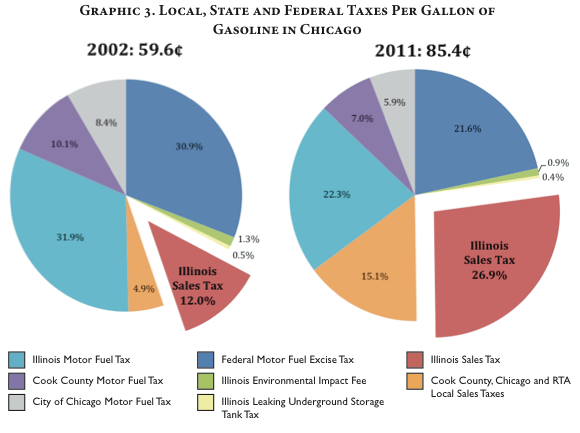 Estate tax- based on the value of a person’s property after his/her death, if the value exceeds a certain dollar amount,  (Illinois, 2013            4 million)
Gift tax- may be charged to someone who gives a gift exceeding a certain dollar amount
Benefit principle-those who benefit from a public service (roads, police, fire etc) should pay for it.
Ability to pay principle- more taxes should be paid by people who can afford to pay more.  Influences how tax rates are set
Proportional tax- takes the same percentage out of everyone's income  9% out of $25,000 0r 9% out of 100, 000 
This is very much like the flat tax all the political candidates refer too.
Arguments of against flat tax
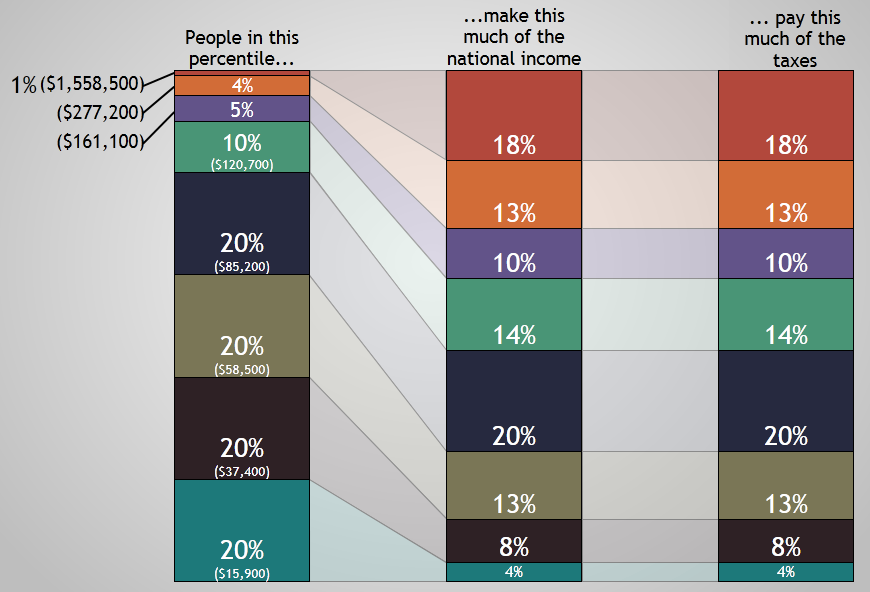 Progressive tax-takes a larger percentage of the income of high-income people than low income people.  The federal income tax is progressive
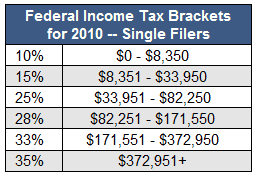 Regressive tax-takes larger percentage of the income of low income people than high income people
Example- two families buy $8000 dollars in groceries in a year to feed their families Tax rate 5%  which equals $400.00    1.6%/25,000              0.4%/100,000
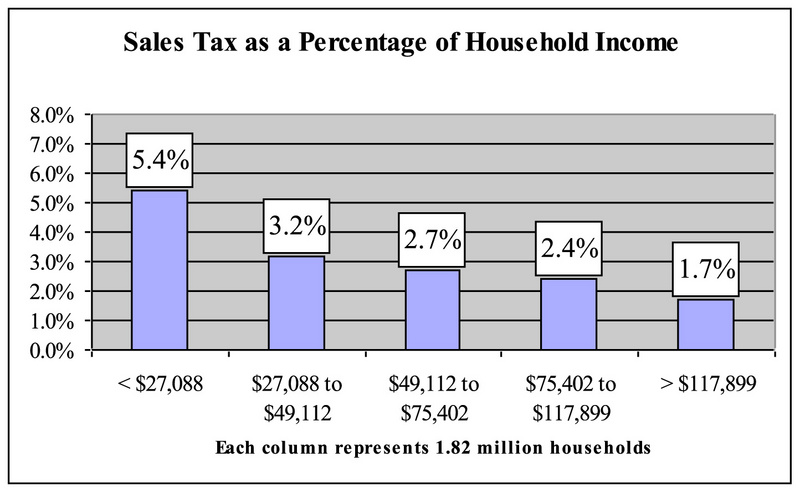